ОСОБЕННОСТИ ПРЕПОДАВАНИЯ УЧЕБНОГО ПРЕДМЕТА «ИНФОРМАТИКА» В 2024 - 2025 УЧЕБНОМ ГОДУ
Николаева Т.В., проректор, к.п.н.
Место Информатики в учебном плане на уровне НОО и ООО
2
Место Информатики в учебном плане на уровне СОО
Учебным планом на изучение информатики на базовом уровне в 10-11 классах отведено 68 учебных часов – по 1 часу в неделю в 10 и 11 классах соответственно; на углублённом уровне в 10-11 классах отведено 280 учебных часа — по 4 часа в неделю.
Образовательная организация обеспечивает реализацию учебных планов одного или нескольких профилей обучения (естественно-научный, гуманитарный, социально-экономический, технологический, универсальный). 
Углублённый уровень изучения информатики рекомендуется для технологического профиля, ориентированного на инженерную и информационную сферы деятельности. 



В учебном плане должно быть предусмотрено выполнение обучающимися индивидуального(ых) проекта(ов). Индивидуальный проект выполняется обучающимся в течение одного или двух лет в рамках учебного времени, специально отведенного учебным планом, и должен быть представлен в виде завершенного учебного исследования или разработанного проекта: информационного, творческого, социального, прикладного, инновационного, конструкторского, инженерного.
3
Единое содержание общего образования https://edsoo.ru/
Методические пособия и рекомендации
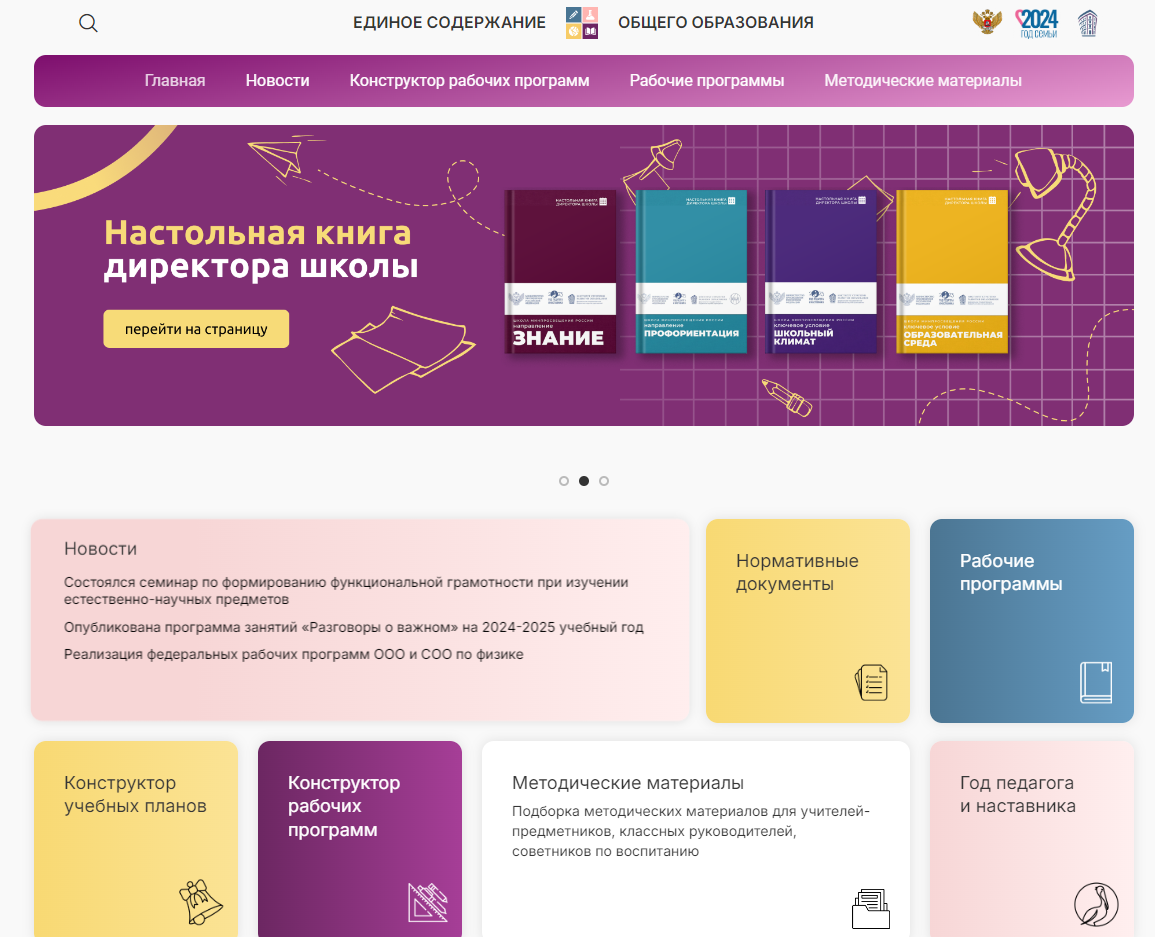 Методические пособияhttps://edsoo.ru/мр-информатика/
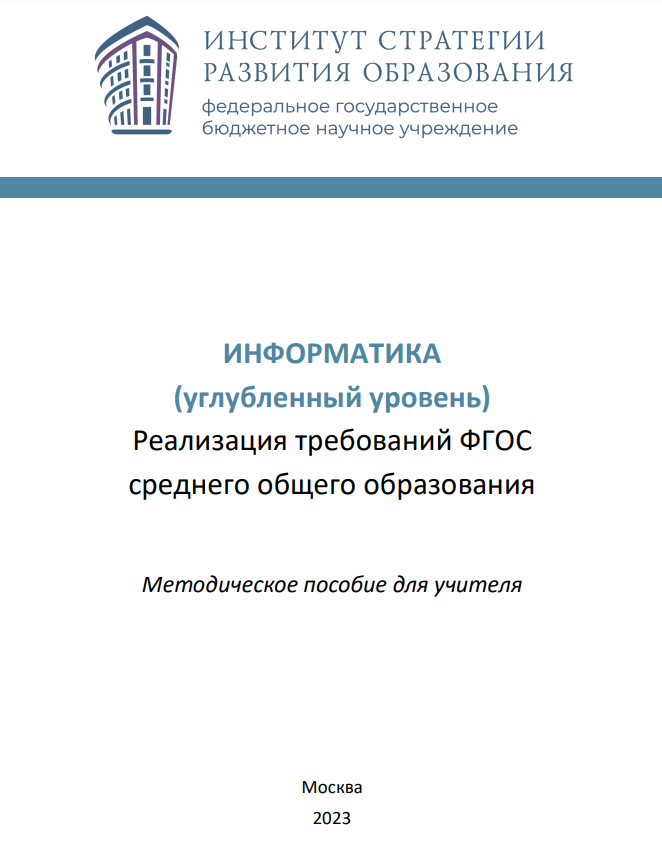 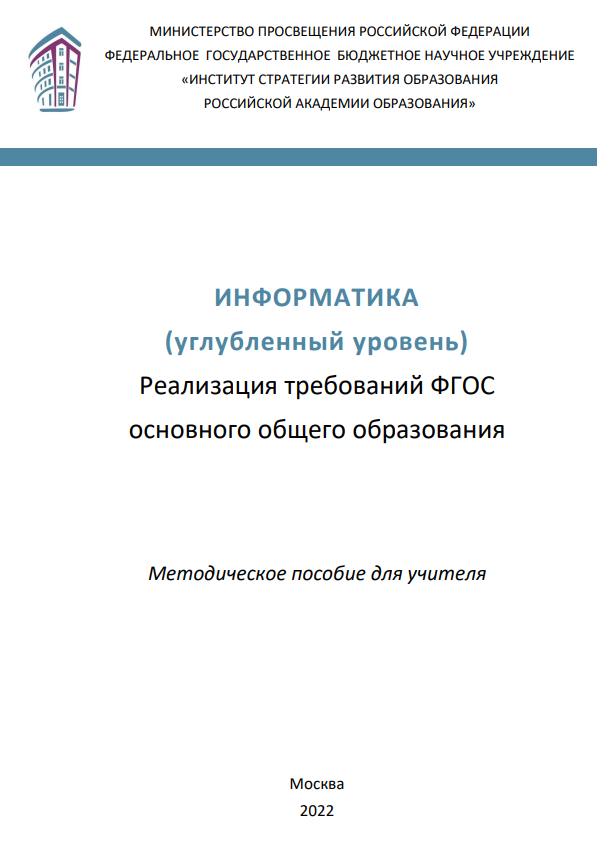 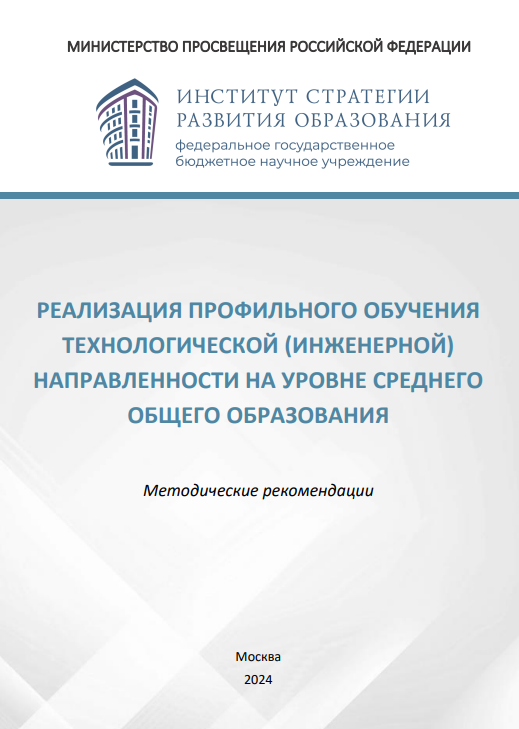 Федеральный перечень учебников
Приказ Минпросвещения России от 21 сентября 2022 г. № 858 «Об утверждении федерального перечня учебников, допущенных к использованию при реализации имеющих государственную аккредитацию образовательных программ начального общего, основного общего, среднего общего образования организациями, осуществляющими образовательную деятельность и установления предельного срока использования исключенных учебников»

С учётом приказа Минпросвещения России от 21 февраля 2024 г. № 119 «О внесении изменений в приложения № 1 и № 2 к приказу Министерства просвещения Российской Федерации от 21 сентября 2022 г. № 858 «Об утверждении федерального перечня учебников, допущенных к использованию при реализации имеющих государственную аккредитацию образовательных программ начального общего, основного общего, среднего общего образования организациями, осуществляющими образовательную деятельность и установления предельного срока использования исключённых учебников» и 
приказа Минпросвещения России от 21 мая 2024 г. № 347 «О внесении изменений в приказ Минпросвещения России от 21 сентября 2022 г. № 858 «Об утверждении федерального перечня учебников, допущенных к использованию при реализации имеющих государственную аккредитацию образовательных программ начального общего, основного общего, среднего общего образования организациями, осуществляющими образовательную деятельность и установления предельного срока использования исключённых учебников»»
УМК по информатике7-9 классы (допущенные к использованию)
УМК по информатике10-11 классы (допущенные к использованию)
УМК по информатике2-4 классы
допущенные к использованию при реализации части общеобразовательной программы, формируемой участниками образовательных отношений
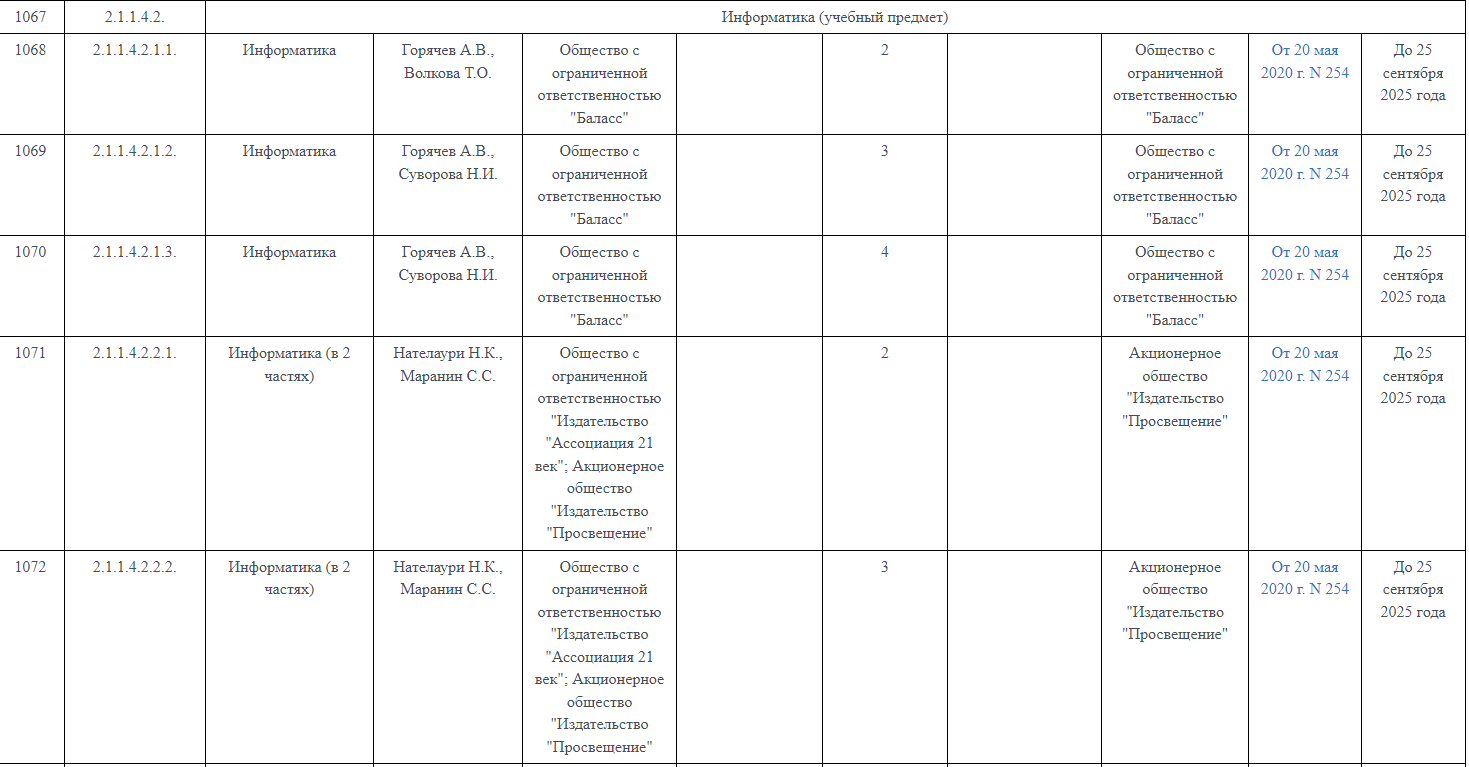 УМК по информатике2-4 классы
допущенные к использованию при реализации части общеобразовательной программы, формируемой участниками образовательных отношений
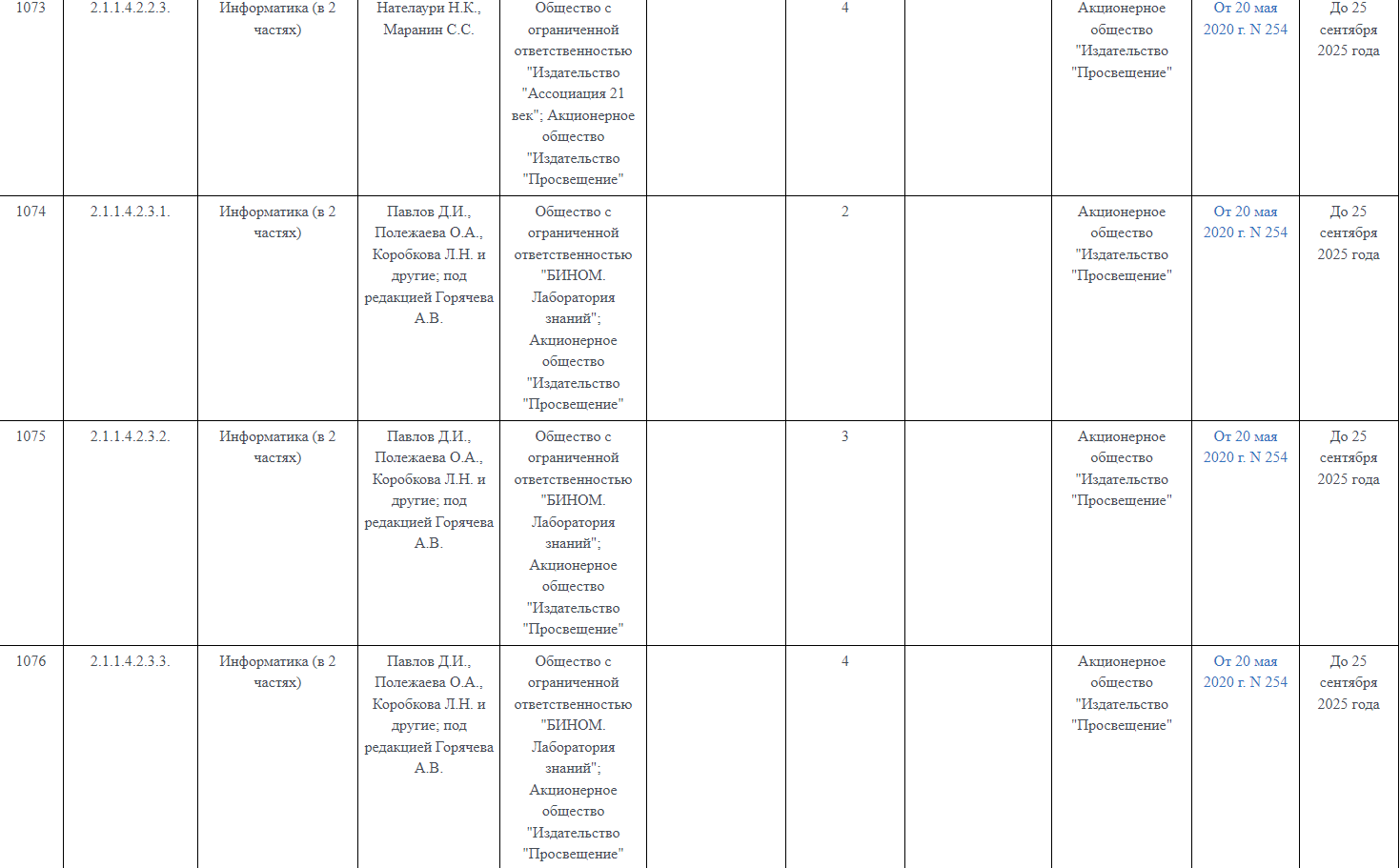 УМК по информатике2-4 классы
допущенные к использованию при реализации части общеобразовательной программы, формируемой участниками образовательных отношений
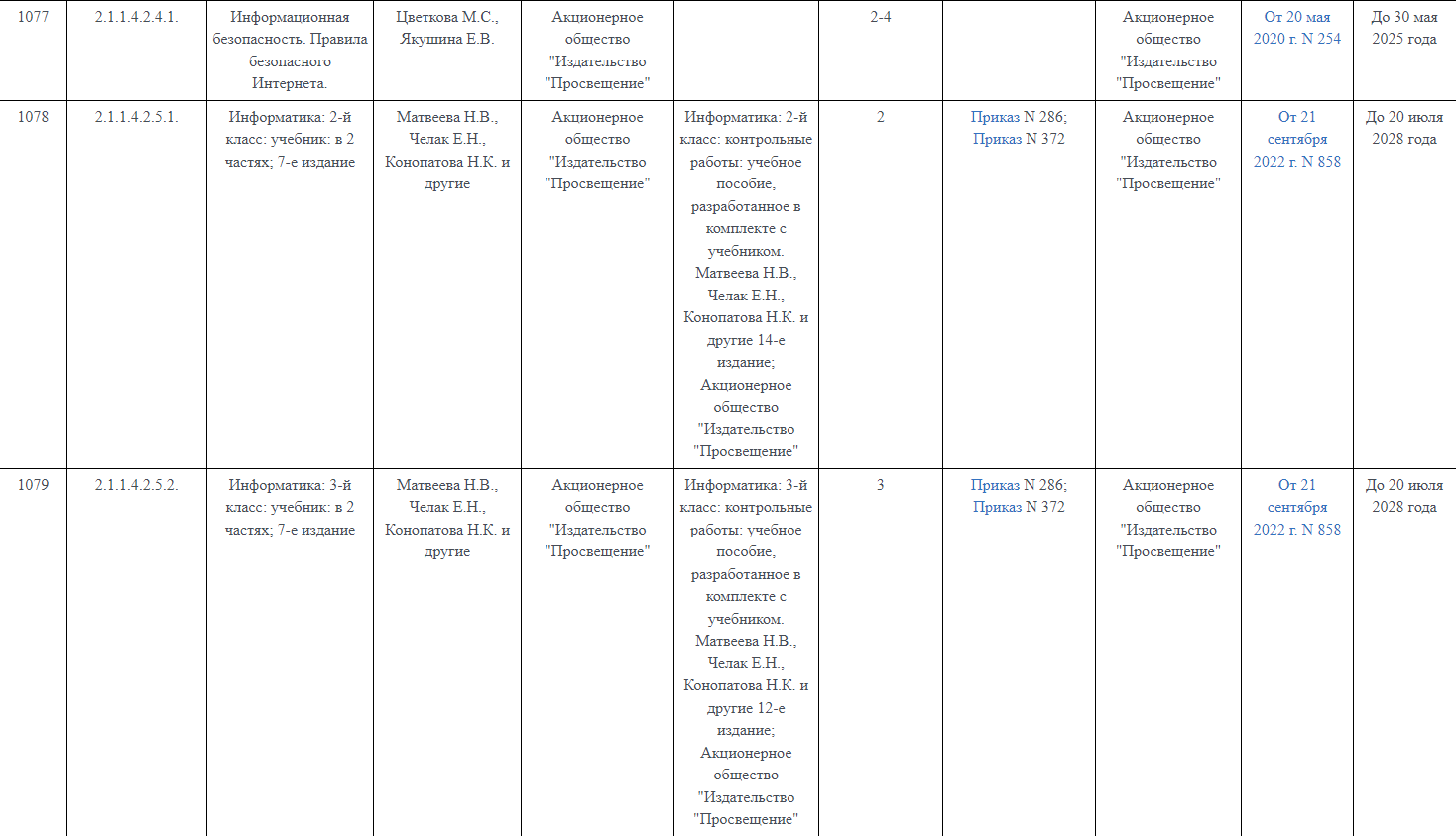 УМК по информатике2-4 классы
допущенные к использованию при реализации части общеобразовательной программы, формируемой участниками образовательных отношений
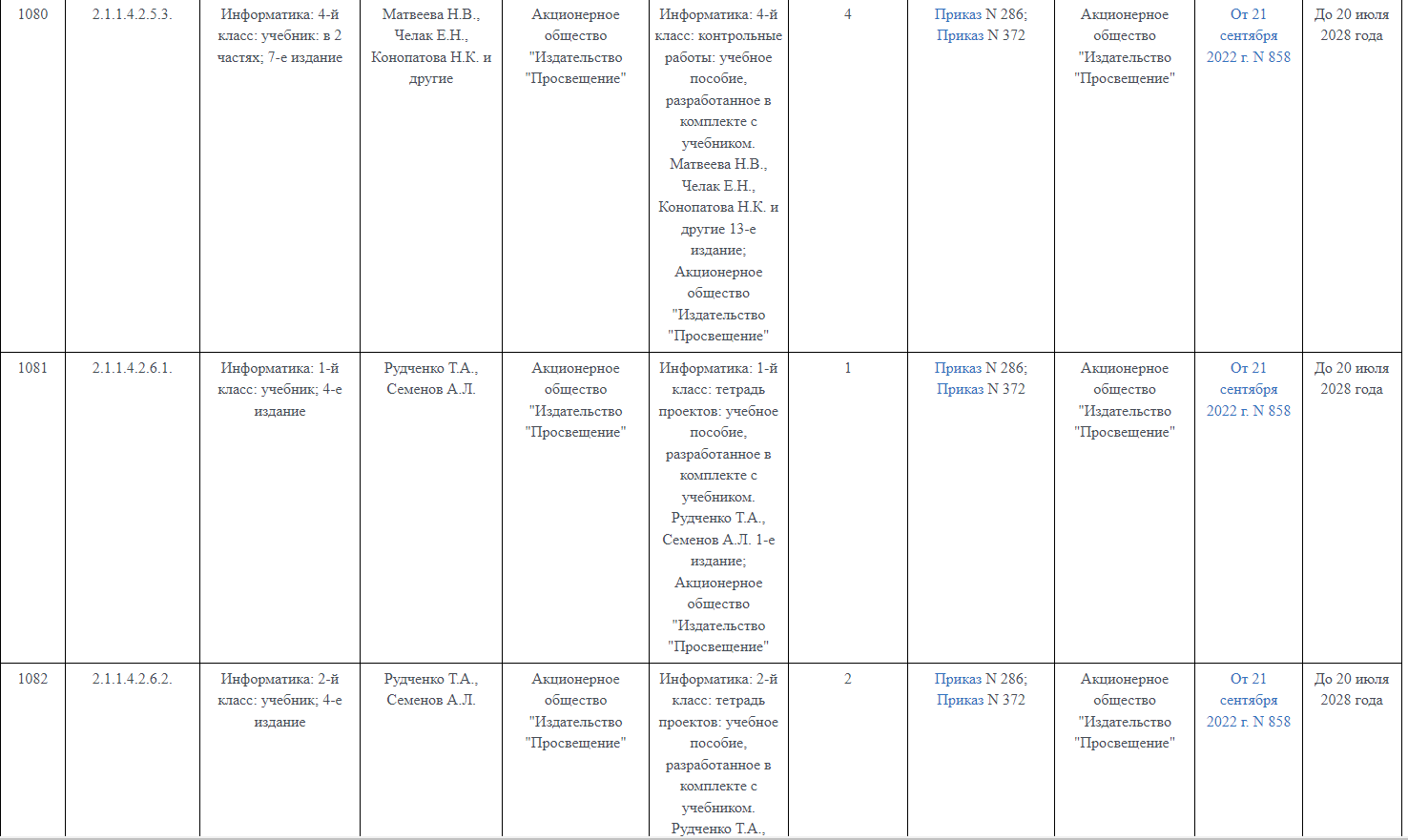 УМК по информатике2-4 классы
допущенные к использованию при реализации части общеобразовательной программы, формируемой участниками образовательных отношений
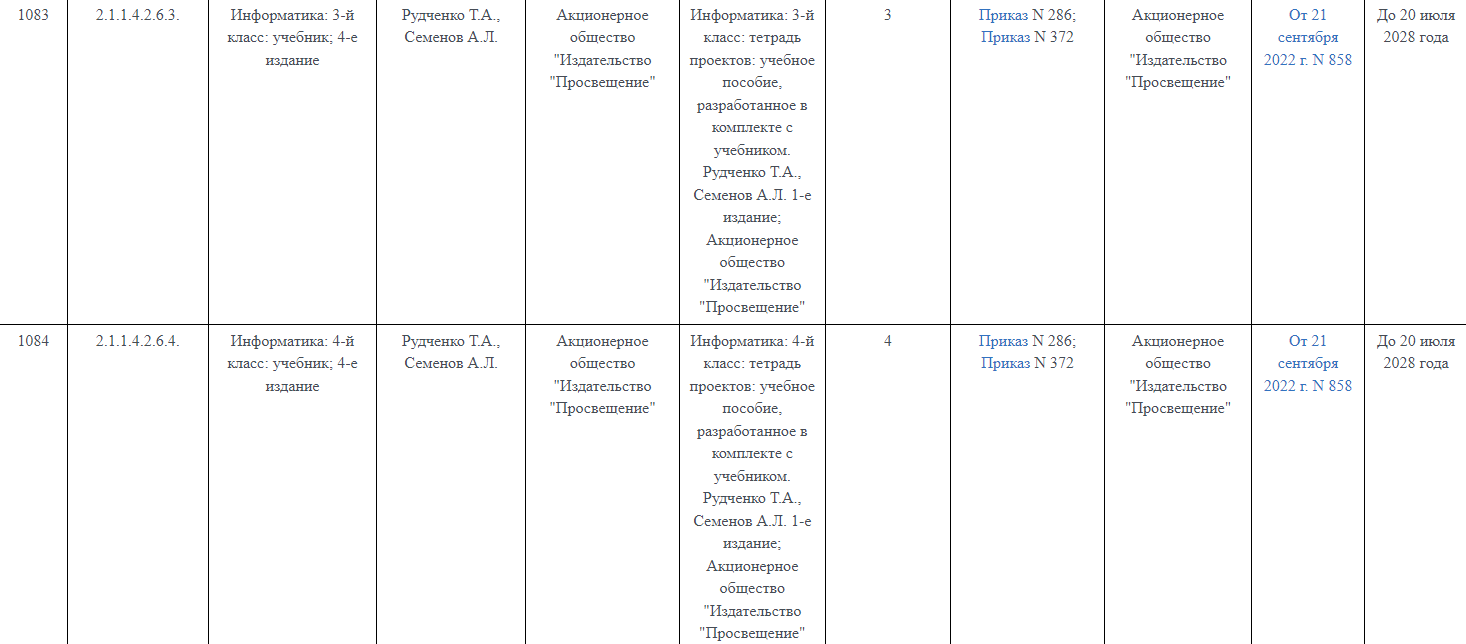 УМК по информатике5-9 классы
допущенные к использованию при реализации части общеобразовательной программы, формируемой участниками образовательных отношений
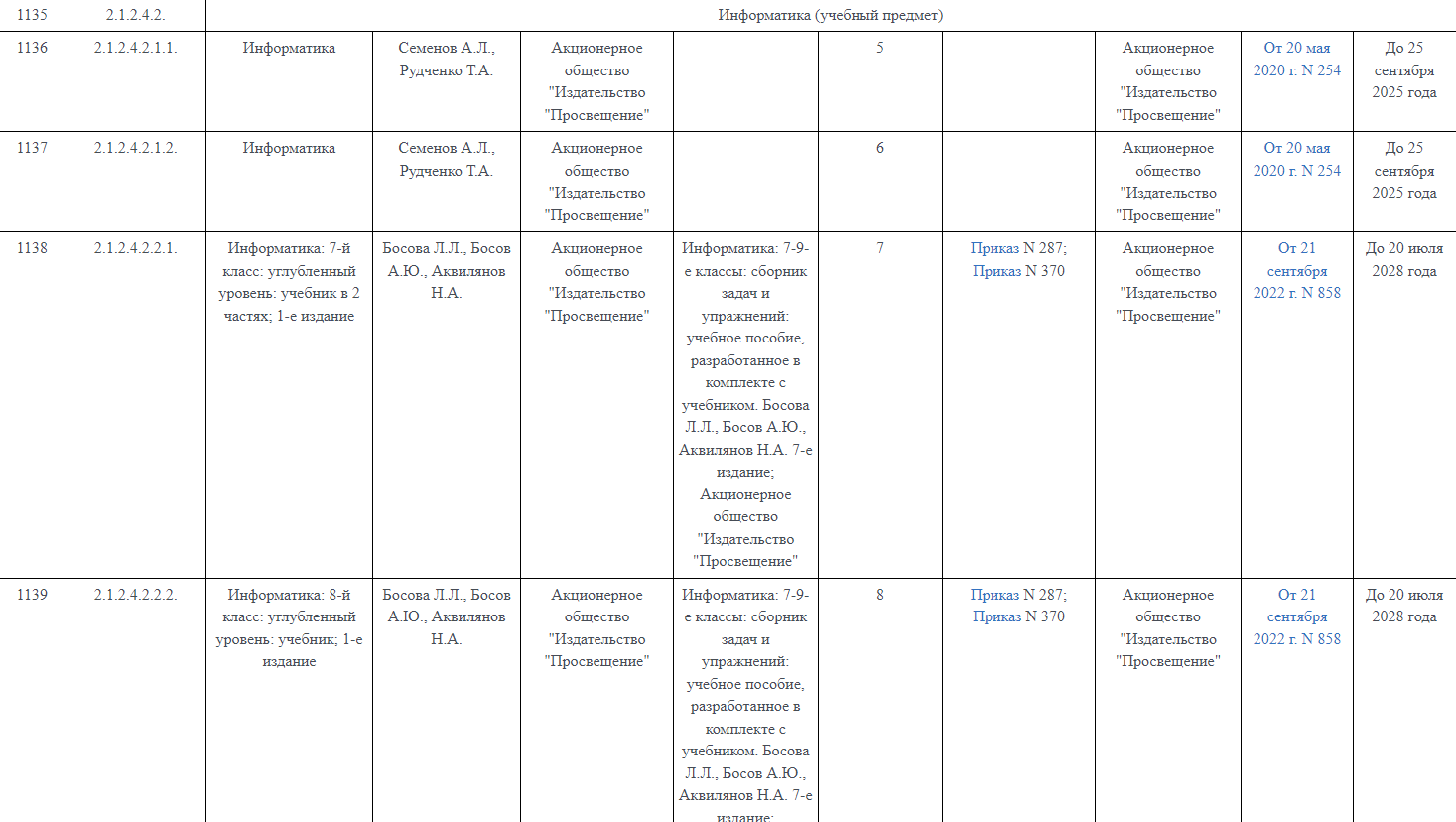 УМК по информатике5-9 классы
допущенные к использованию при реализации части общеобразовательной программы, формируемой участниками образовательных отношений
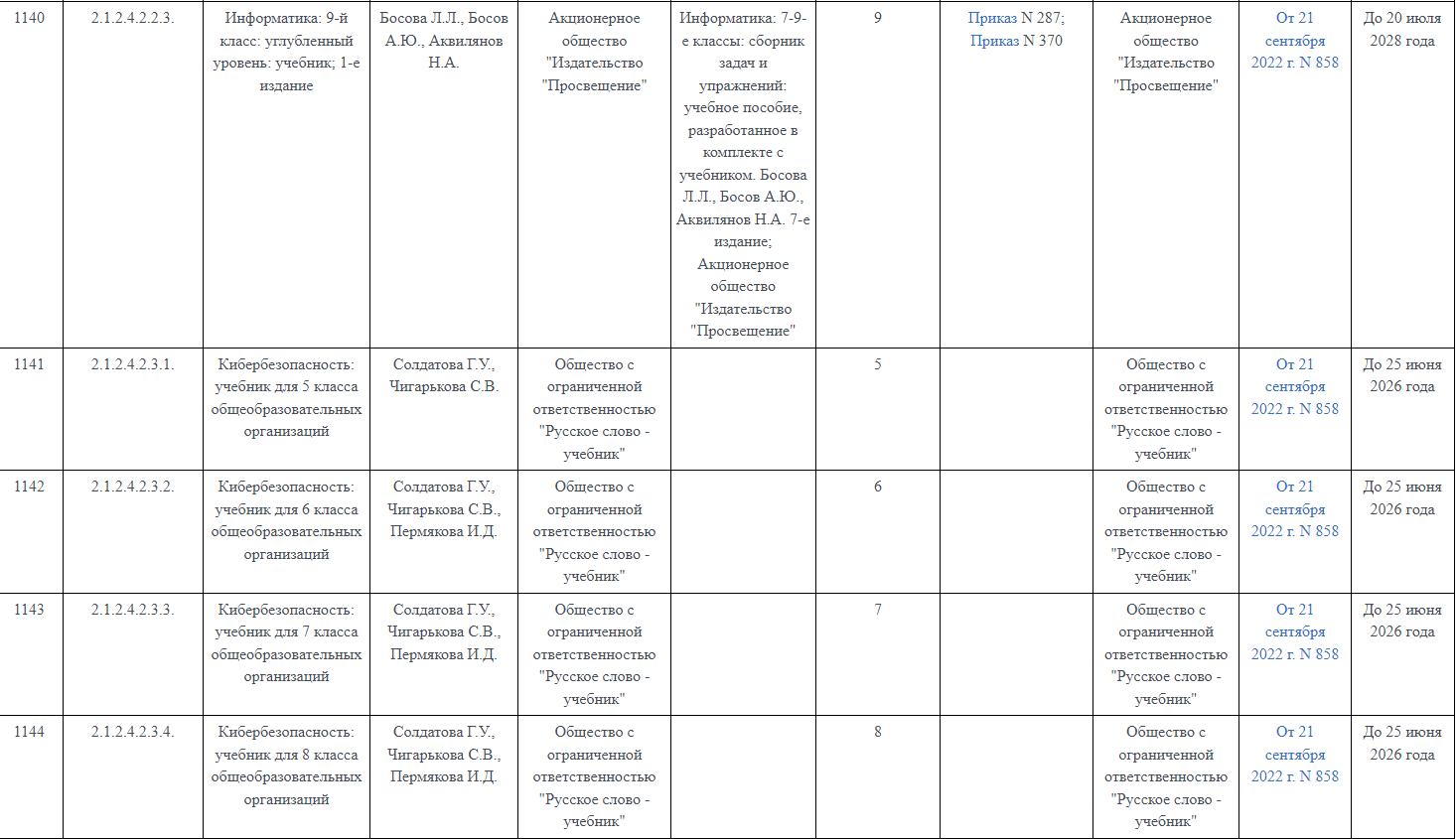 УМК по информатике5-9 классы
допущенные к использованию при реализации части общеобразовательной программы, формируемой участниками образовательных отношений
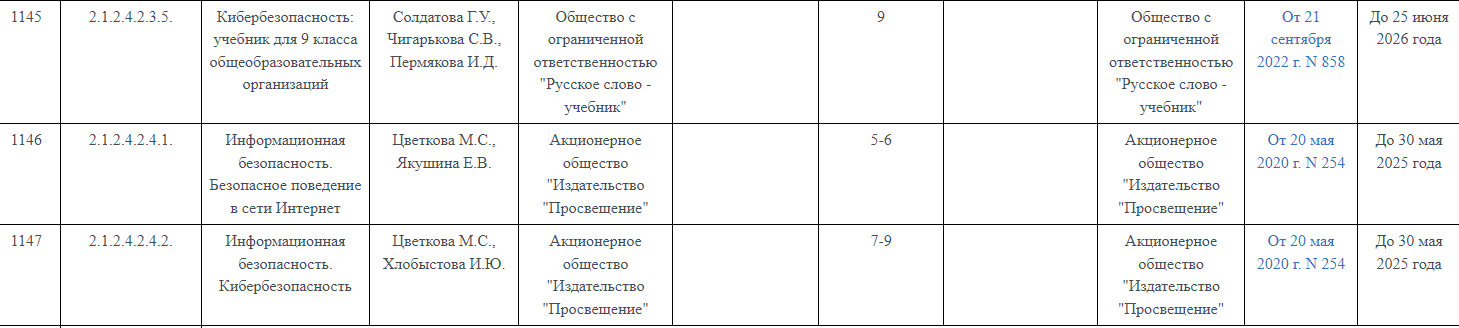 Федеральный перечень ЭОРприказ Минпросвещения России от 4 октября 2023 г. № 738 «Об утверждении федерального перечня электронных образовательных ресурсов, допущенных к использованию при реализации имеющих государственную аккредитацию образовательных программ начального общего, основного общего, среднего общего образования»
С п. 226 по п. 236 представлены ЭОР по информатике для 7-9 классов ФГАОУ ДПО «Академия Минпросвещения России», ГАОУ ВО МГПУ, ООО «ФизиконЛаб», АО Издательство «Просвещение»
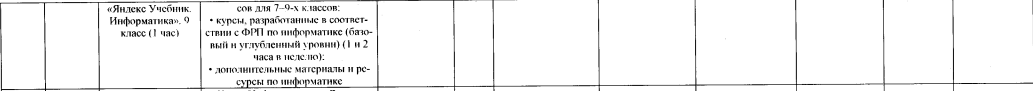 Федеральный перечень ЭОРприказ Минпросвещения России от 4 октября 2023 г. № 738
Федеральный перечень ЭОРприказ Минпросвещения России от 4 октября 2023 г. № 738
С п. 476 по п. 486 представлены ЭОР по информатике для 10-11 классов ФГАОУ ДПО «Академия Минпросвещения России», ГАОУ ВО МГПУ, АО Издательство «Просвещение»
Федеральный перечень ЭОРприказ Минпросвещения России от 4 октября 2023 г. № 738
С п. 582 по п. 583 представлены ЭОР по информатике для 1-11 классов ЗАО «Новый Диск- трейд», АНО «Цифровая экономика.
Федеральный перечень ЭОРприказ Минпросвещения России от 4 октября 2023 г. № 738
С п. 668 по п. 669 представлены ЭОР по информатике для 1-11 классов ООО «Ай-Смарт», АНО «Цифровая экономика.
Федеральный перечень ЭОРприказ Минпросвещения России от 4 октября 2023 г. № 738
С п. 749 по п. 753 представлены ЭОР по информатике для 1-11 классов ООО «Академия - Медиа», ООО Яндекс,  ООО «ЮМакс», ООО «Ай-Смарт», АНО «Цифровая экономика.
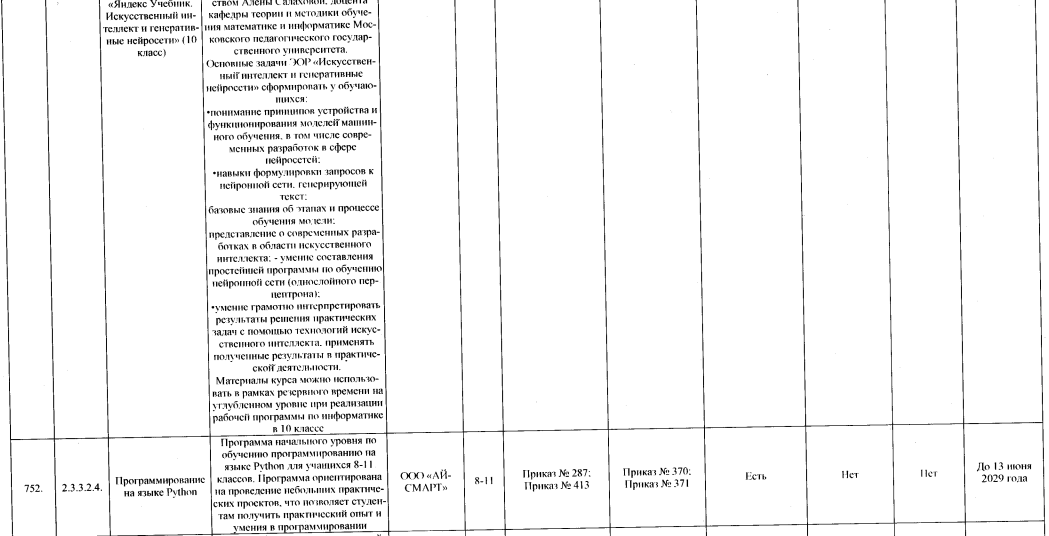 Региональная система оценки качества
В Костромской области сформирована региональная система оценки качества, с аналитическими материалами можно познакомиться на сайте https://oko44.ru/monitorings (региональные контрольные работы по информатике проводились ежегодно в 10 классах). 

С 2024-2025 учебного года все региональные исследования качества образования проводятся по согласованию с Рособрнадзором. Региональные контрольные по информатике проводиться не будут, т.к. по приказу Федеральной службы по надзору в сфере образования и науки № 1008 от 13.05.2024 года «Информатика» входит в перечень учебных предметов, по которым проводятся ВПР в 7 и 8 классах.
23
ВПР Информатика
На сайте ФИОКО https://fioco.ru/obraztsi_i_opisaniya_vpr_2025 размещены образцы и описания проверочных работ на 2025 год. Кодификатор проверяемых элементов содержания и требований к уровню подготовки обучающихся сформирован с использованием Универсального кодификатора распределенных по классам проверяемых требований к результатам освоения основной образовательной программы основного общего образования и элементов содержания по информатике, разработанного на основе требований ФГОС ООО и ФОП ООО.
Результаты ГИА 2024
Рекомендуем педагогам до начала учебного года провести анализ результатов ГИА 2024 года, что поможет увидеть преемственность уровней требований к выпускникам основной и средней школы. Для организации этой работы необходимо использовать в работе:
1. Методические рекомендации для учителей, подготовленные на основе анализа типичных ошибок участников ГИА 2024 года по ИНФОРМАТИКЕ (текст будет размещен на сайте ФИПИ http://www.fipi.org/). 
2. Методический анализ результатов выполнения заданий ЕГЭ по предмету «Информатика» в 11 классах ОО Костромской области (методические рекомендации на сайте https://www.eduportal44.ru/escort/SitePages/%D0%93%D0%98%D0%90_24.aspx и РСМО учителей информатики).
3. Методический анализ результатов выполнения заданий ОГЭ по предмету «Информатика» в 9 классах ОО Костромской области (методические рекомендации на сайте https://www.eduportal44.ru/escort/SitePages/%D0%93%D0%98%D0%90_24.aspx и РСМО учителей информатики).
25
Результаты ГИА (основное общее образование)
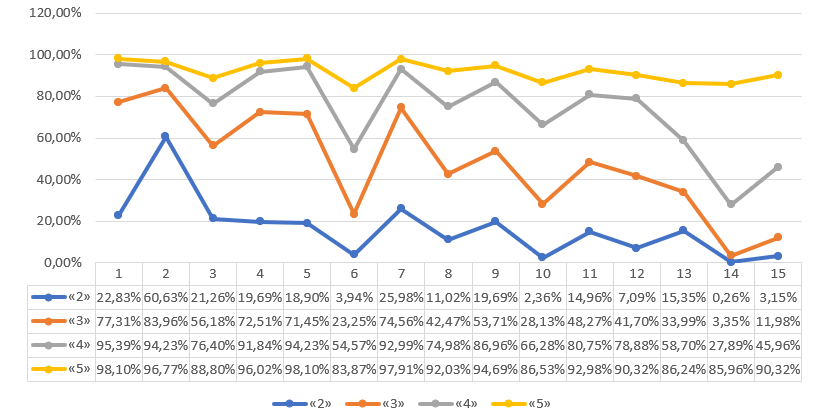 26
Результаты ГИА (основное общее образование)
Для всех групп участников экзаменационной работы можно считать достаточным уровень усвоения следующих элементов содержания, умений и видов деятельности:
умения оценивать объём памяти, необходимый для хранения текстовых данных 84,95%;
умения декодировать кодовую последовательность 88,77%;
умения анализировать простейшие модели объектов 81,10%;
умения анализировать простые алгоритмы для конкретного исполнителя с фиксированным набором команд 81,79%;
знание принципов адресации в сети Интернет 82,98%.

На базовом уровне усвоения находятся следующие умения и виды деятельности:
умение анализировать информацию, представленную в виде схем 70,84%;
поиск информации в файлах и каталогах компьютера 65,77%;
понимать принципы поиска информации в Интернете 60,86%;
определять истинность составного высказывания 67,30%;
определять количество и информационный объём файлов, отобранных по некоторому условию 61,45%;
умение записывать числа в различных системах счисления 50,19%;
умения создавать презентации или создавать текстовый документ 50,58%.

Перечень элементов содержания / умений, навыков, видов познавательной деятельности, освоение которых всеми школьниками региона в целом, а также школьниками с разным уровнем подготовки нельзя считать достаточным
Для всех групп участников экзаменационной работы можно считать недостаточным уровень усвоения следующих элементов содержания, умений и видов деятельности:
умения формально исполнить алгоритм, записанный на языке программирования 43,52%; 
проводить обработку большого массива данных с использованием средств электронной таблицы 25,5%;
создание и выполнение программы для заданного исполнителя 36,53%.
Результаты ГИА (среднее общее образование)
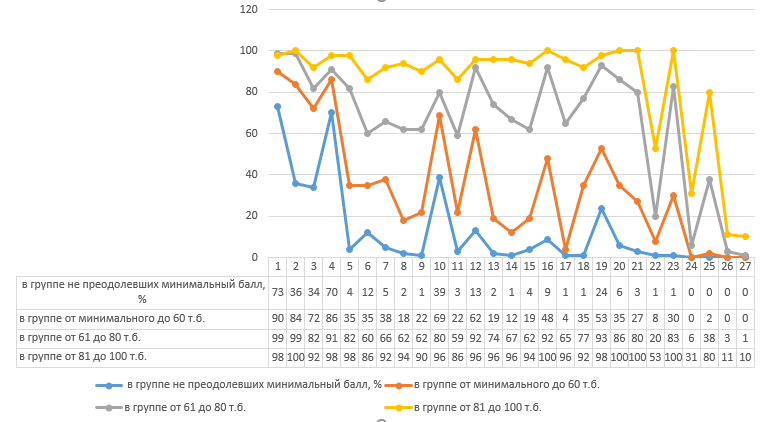 28
Результаты ГИА (среднее общее образование)
Перечень элементов содержания / умений и видов деятельности, усвоение которых всеми школьниками региона в целом можно считать достаточным. В данный перечень включаются задания базового уровня с процентом выполнения выше 50% и задания повышенного и высокого уровней с процентом выполнения выше 15%.
- Умение представлять и считывать данные в разных типах информационных моделей (схемы, карты, таблицы, графики и формулы) – задание 1 (90%);
- Умение строить таблицы истинности и логические схемы – задание 2 (81%);
- Умение искать информацию в реляционных базах данных – задание 3 (70%);
- Умение кодировать и декодировать информацию – задание 4 (86%);
- Формальное исполнение алгоритма, записанного на естественном языке, или умение создавать линейный алгоритм для формального исполнителя с ограниченным набором команд – задание 5 (50%);
- Информационный поиск средствами операционной системы или текстового процессора – задание 10 (69%);
- Умение подсчитывать информационный объём сообщения – задание 11 (36%);
- Умение исполнить алгоритм для конкретного исполнителя с фиксированным набором команд – задание 12 (65%);
- Умение представлять и считывать данные в разных типах информационных моделей (схемы, карты, таблицы, графики и формулы) – задание 13 (40%);
- Знание позиционных систем счисления – задание 14 (34%);
- Знание основных понятий и законов математической логики – задание 15 (37%);
- Вычисление рекуррентных выражений – задание 16 (59%);
- Умение составить алгоритм и записать его в виде простой программы (10–15 строк) на языке программирования – задание 17 (31%);
- Умение использовать электронные таблицы для обработки целочисленных данных – задание 18 (47%);
- Умение анализировать алгоритм логической игры – задание 19 (64%);
- Умение найти выигрышную стратегию игры – задание 20 (51%);
- Умение построить дерево игры по заданному алгоритму и найти выигрышную стратегию – задание 21 (46%);
- Умение анализировать результат исполнения алгоритма – задание 23 (48%);
- Умение создавать собственные программы (10–20 строк) для обработки целочисленной информации – задание 25 (20%).
Результаты ГИА (среднее общее образование)
Перечень элементов содержания / умений и видов деятельности, усвоение которых всеми школьниками региона в целом, школьниками с разным уровнем подготовки нельзя считать достаточным
- Знание основных конструкций языка программирования, понятия переменной, оператора присваивания – задание 6 (43%);
- Умение определять объём памяти, необходимый для хранения графической и звуковой информации – задание 7 (46%);
- Знание основных понятий и методов, используемых при измерении количества информации – задание 8 (36%);
- Умение обрабатывать числовую информацию в электронных таблицах – задание 9 (37%);
- Умение анализировать алгоритм, содержащий ветвление и цикл – задание 22 (15%);
- Умение создавать собственные программы (10–20 строк) для обработки символьной информации – задание 24 (5%);
- Умение обрабатывать целочисленную информацию с использованием сортировки – задание 26 (2%);
- Умение создавать собственные программы (20–40 строк) для анализа числовых последовательностей – задание 27 (1%).
Спасибо за внимание!


Контактная информация:
Николаева Татьяна Викторовна, проректор по научно-методической работе ОГБОУ ДПО «Костромской областной институт развития образования», к.п.н.
Адрес: ул. Ив. Сусанина, д. 52, ауд. 13
Тел. (4942) 31-77-91
E-mail: nikolaevatat.koiro@yandex.ru